Introduction to MS Dynamics NAV XI. (WHM)
Ing.J.Skorkovský,CSc. 
MASARYK UNIVERSITY BRNO, Czech Republic 
Faculty of economics and business administration 
Department of corporate economy
Simplified Warehouse Management (WM)
Use of location White-see setup next slides
WM creates another types of entries than Item Ledger Entries, Reservation Entries or Value Entries – Warehouse Entries
Causes of these entries are another stock operations :
Receipt
Put-away
Pick 
Shipment
Warehouse workflow
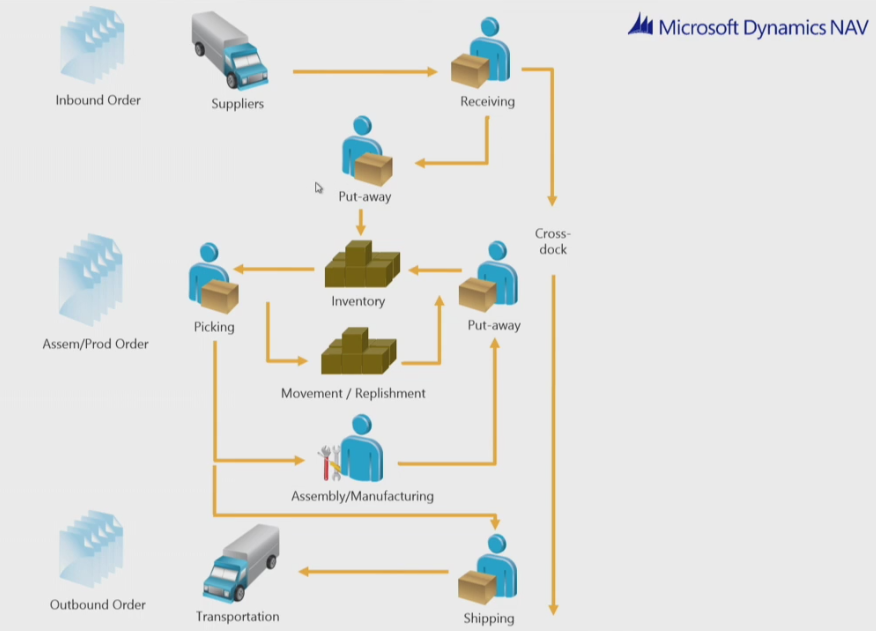 Main WM Outline
Shipping Zone
Receive Zone
Bin PutPick
B1
PO
PA
WHR
S0
WHS
Pick
B2
Bn
Bin W_08_001 (B0)
(Receiving Bin)
Bin W_09_001 ( E )
(Shipment Bin)
Item
Picking Zone
WHR=Warehouse Receipt; PA=Put-away; PO=Purchase Order; SO=Sales Order
Location White I
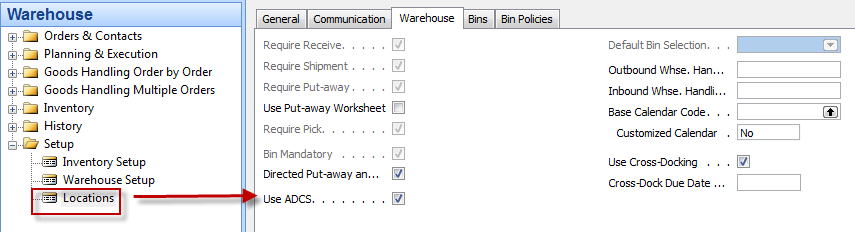 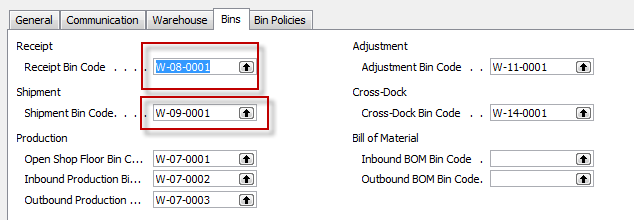 Location White II
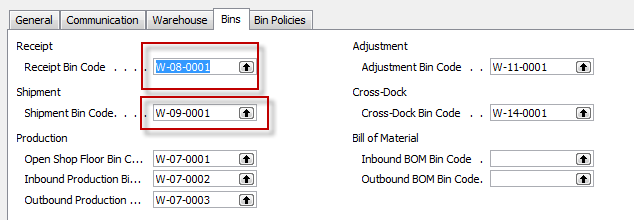 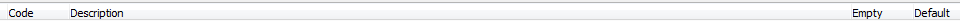 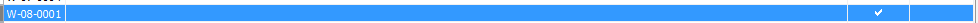 Setup if ID exists and we have to assign warehouse employee
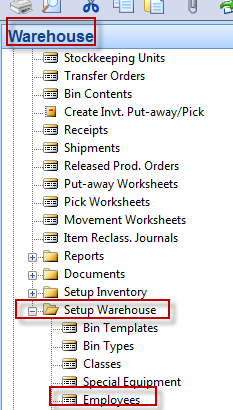 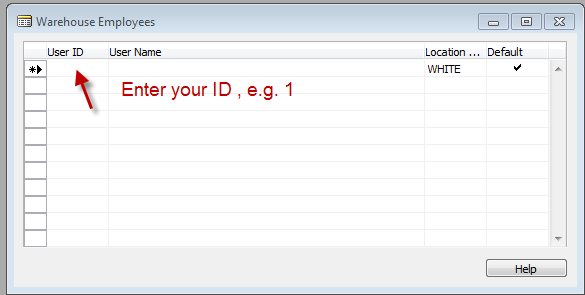 PO and Open->Release
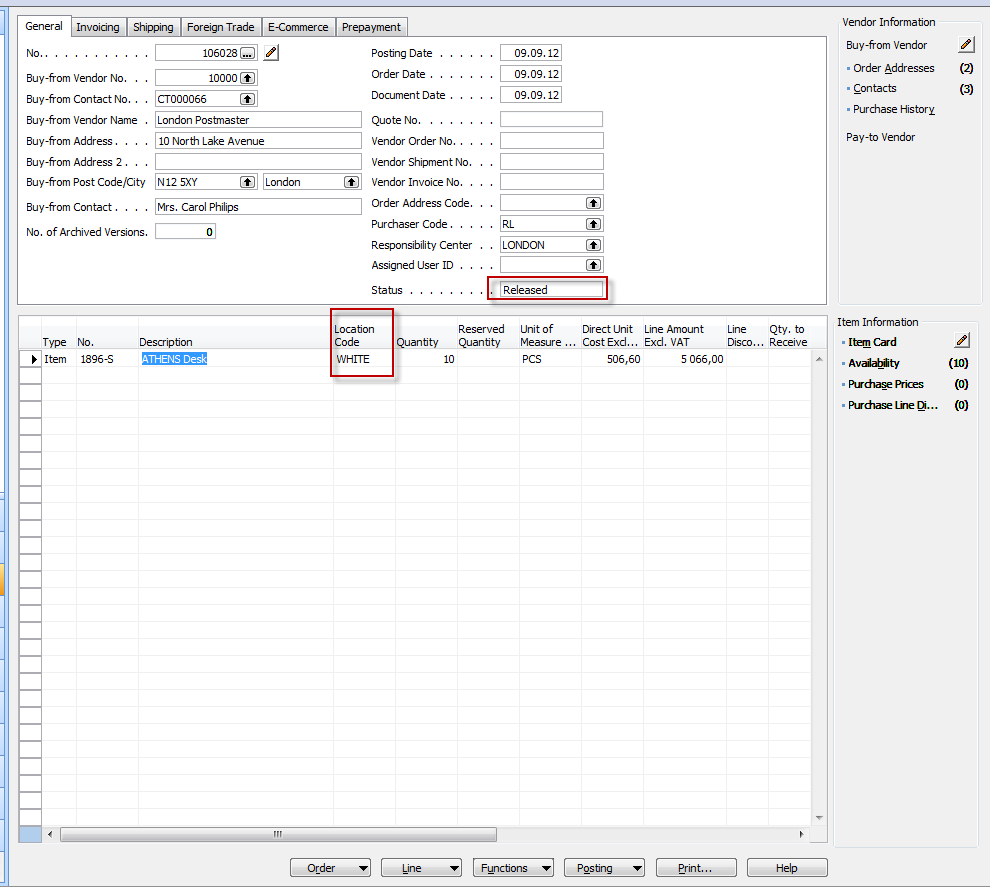 Creation of the Warehouse Receipt
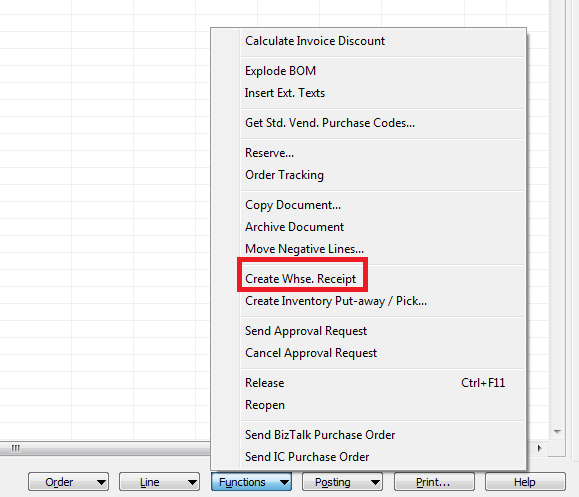 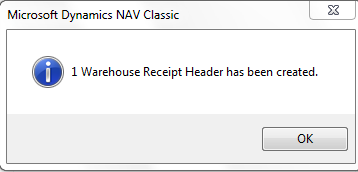 WH Receipt (F11->PA created)
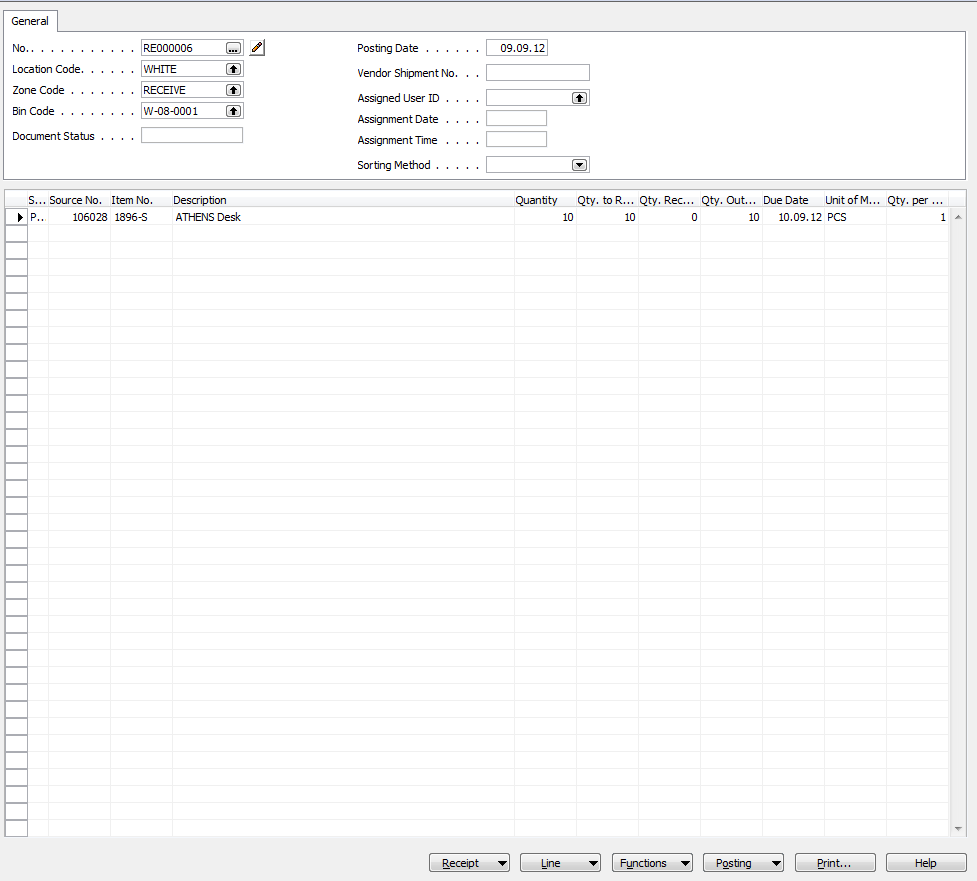 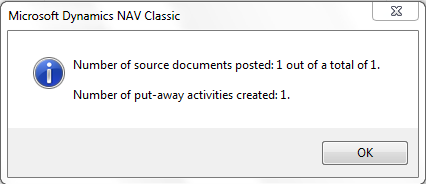 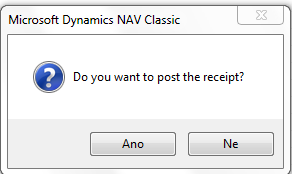 Receipt bin content
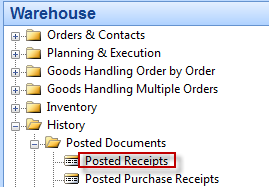 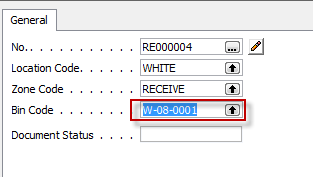 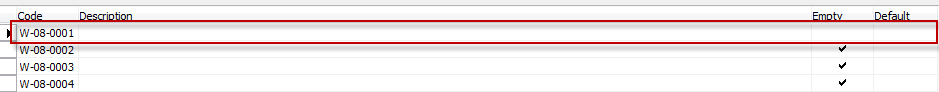 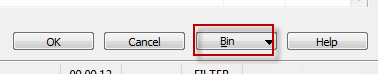 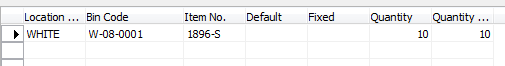 PO Lines after WH Receipt was posted
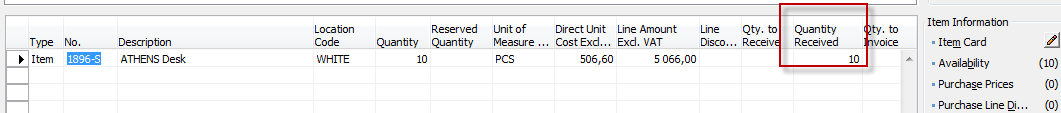 Created Put-aways
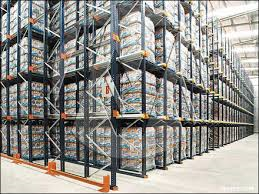 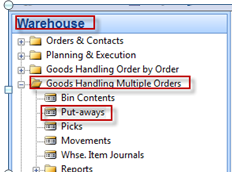 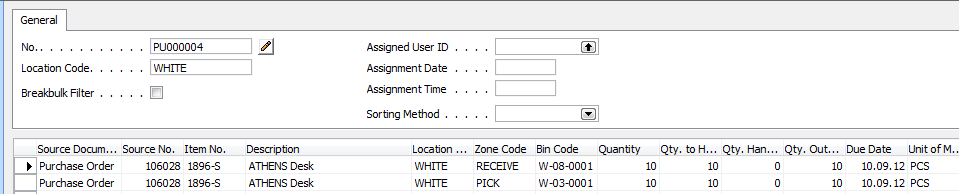 You can show a column there Action /Take-Place)
Registering  Put-aways (F11)
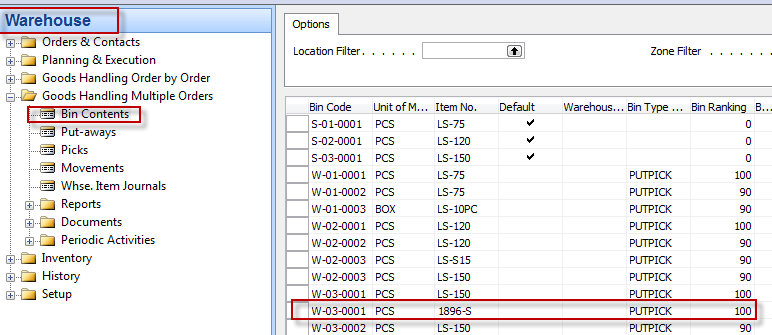 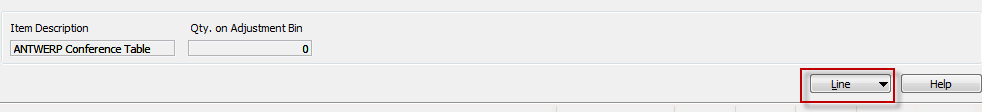 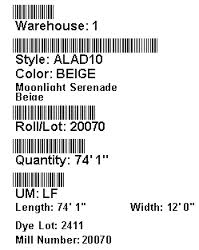 Warehouse Entries
Warehouse Entries
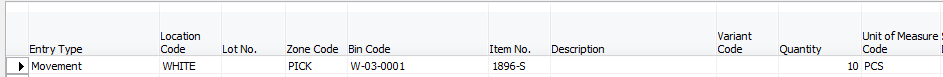 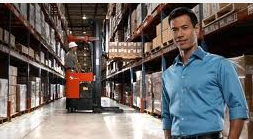 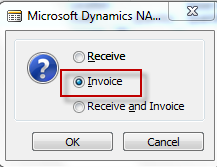 Posting PO (only Invoice)
Sales Order
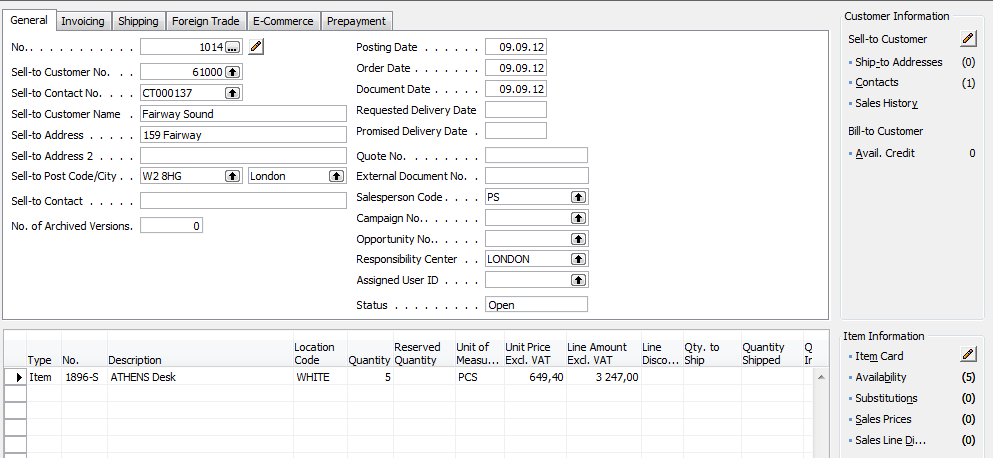 10=5+5
Creation of Warehouse Shipment
Before  WH S creation change SO status from Open to Released  !!
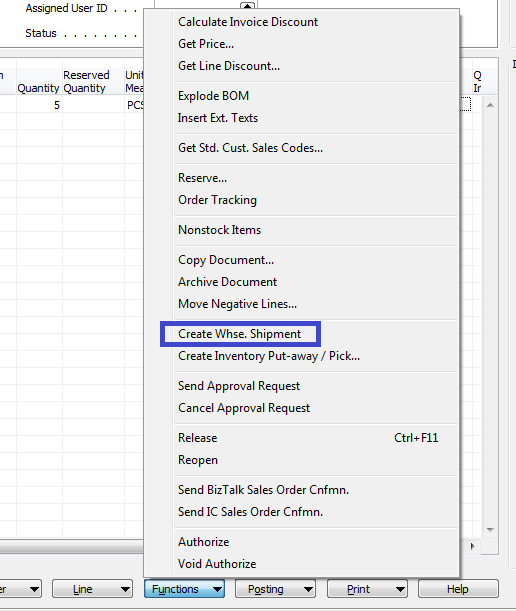 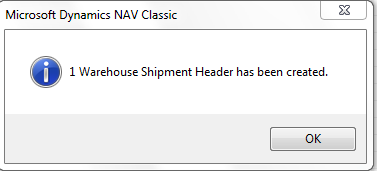 WHS Document and Pick Creation
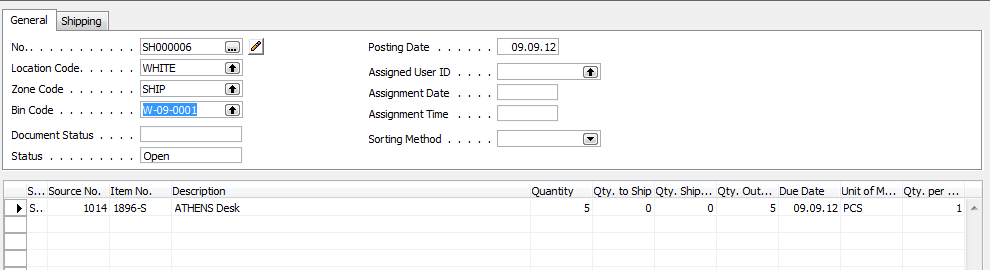 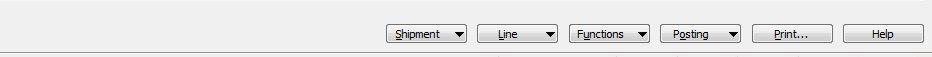 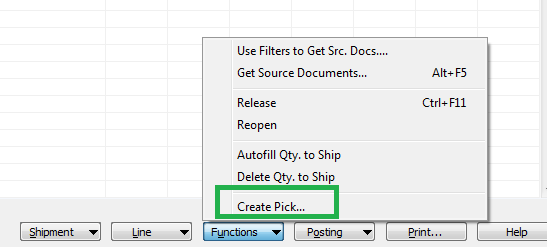 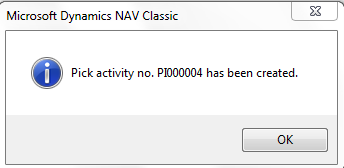 Created Pick
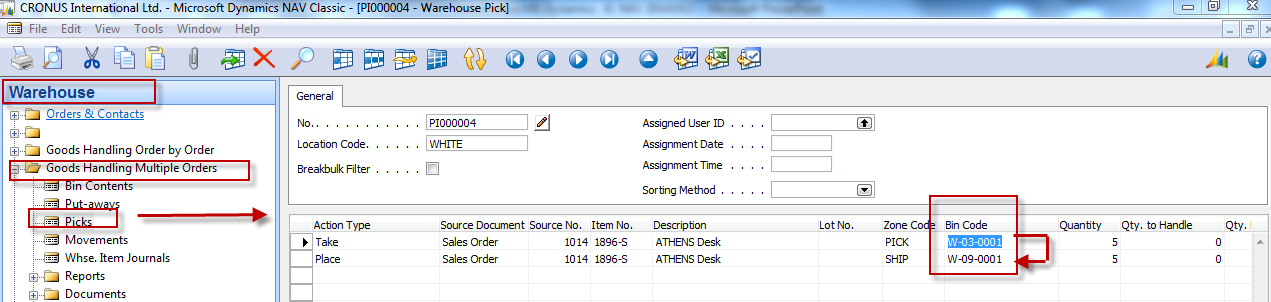 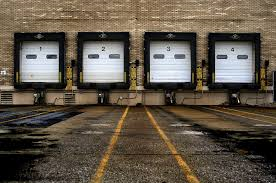 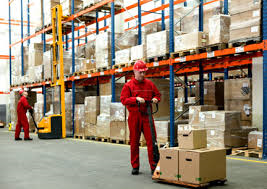 W-09-0001
W-03-0001
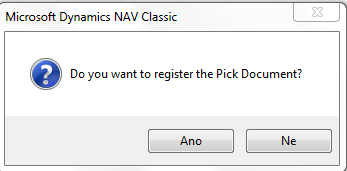 YES
Before Registering …
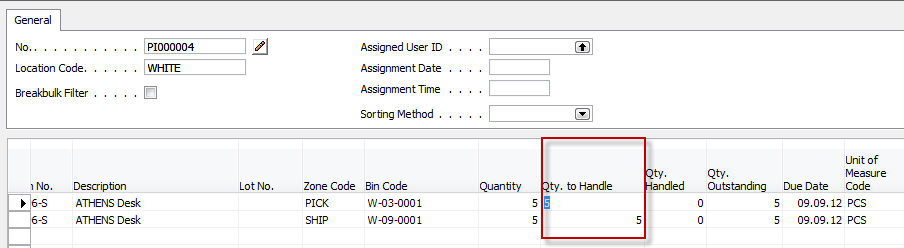 Enter Quantity to Handle
WH Shipment document
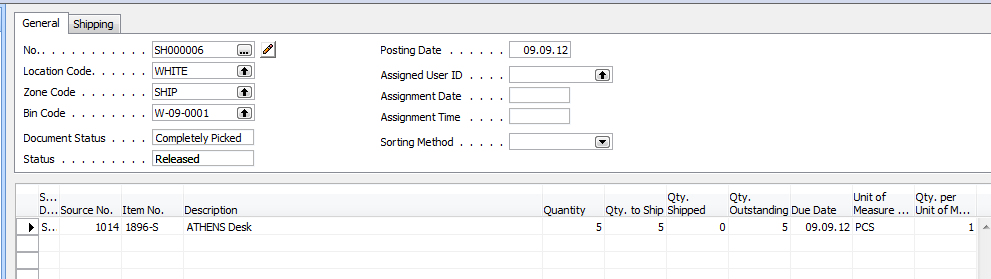 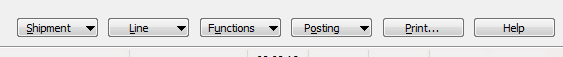 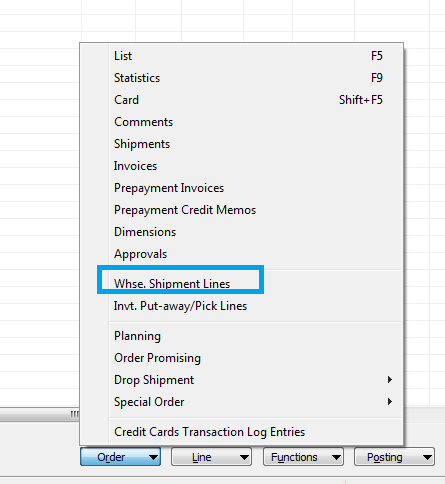 How to get there from SO ???
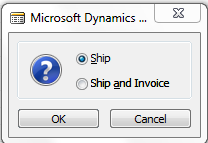 SO –Post only Invoice
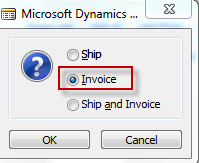 Warehouse Entries
See next slide
Warehouse Entries
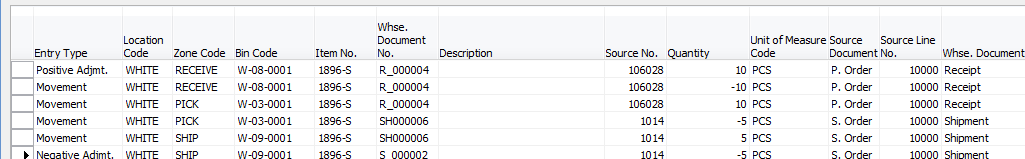 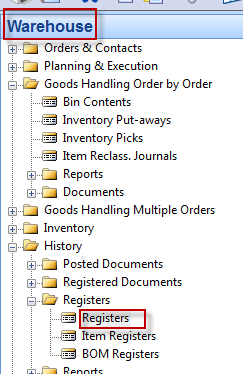 Comment : use filter F7=Item No.=1896-S in order to only Item used in our model!!!
End of the section XI.
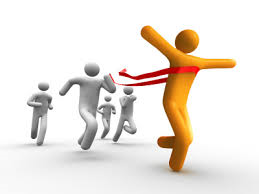